THE STRATEGIC ROLE OF MODERN STORES MANAGEMENT AND INVENTORY CONTROL

BY

PROF. (ALH) M.J ALIYU PhD, FISMMN, FNIM, FCIPS,FIIAN, FCIPSN 
REGISTRAR/CEO
&
MR. ADEWALE PETERS Bsc, Msc, MCIPSN

AT BATCH ‘A’ MANDATORY PROFICIECY DEVELOPMENT PROGRAMME 
HELD ON 23RD TO 25TH OF APRIL 2025 AT AIRPORT HOTEL, IKEJA-LAGOS.
1
THE STRATEGIC ROLE OF MODERN STORES MANAGEMENT AND INVENTORY/ STOCK CONTROL

INTRODUCTION

All organisations whether public or private need inputs of materials, supplies, works and services from external vendors or suppliers. This is where modern stores and inventory management comes in into the picture. 

Importance 
It is important to maintain adequate raw materials inventory in the proper quantity and at the right place to avoid any mishap since the finished product that we issue or sell are made from this materials. 

Therefore, the strategic role of modern stores management and inventory control is central to the delivery of both public and private organization. In this lecture, we examine “the strategic role of modern stores management and inventory/ stock control” (supply function) in managing these inputs. 

DEFINITIONS AND MEANING OF STORES
“Stores”. Generally, unworked material is known as stores. “Stores mean all movable property belonging to organization or government except money, stamps and securities.
2
Store-room. The store room is the place where stores are housed or kept for future use.
Storage or store house. By storage/storehouse is meant holding in custody all kinds of stores and materials, semi-processed and fully processed products.

Store keeping. It may be defined as that aspect of materials control concerned with physical storage of goods. In other words, “storehouse” means any place, whether a building or an open place, where stores are kept, other than offices and quarters.

Stores management or stock management means the same thing. It deals with planning, organizing, staffing, directing, coordinating, reporting, and budgeting as demonstrated by the diagramm below.
3
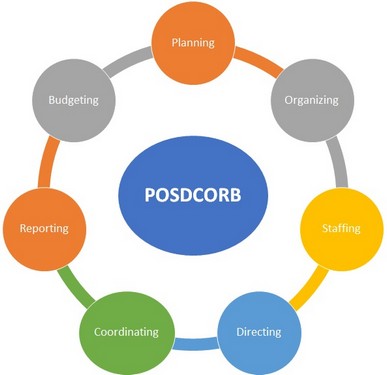 Therefore, control of various activities pertaining to effective, efficient and economic storage and store keeping is not only imperative but decisive as to derive value for money.

Storage of materials, parts and supplies is an integral part of the process by which a supply department maintains a non-stop flow of these things from their points of origin outside the organization to their point of use inside the organization.
4
CHARACTERISTICS AND EFFICIENT STORE MANAGEMENT 

Store is an important component of operations and industrial  management. Efficient store management therefore,  involves establishing professional clear processes, focusing on key areas like inventory, customer service, staff training and manpower capacity development, cum utilizing  technology to streamline operations. Characteristics of effective store management include a focus on sales and profitability, inventory control, customer satisfaction, and strong staff management used to  carry out the function. 

Key Characteristics of Efficient Store Management are explained as follows:

Effective Inventory Management:
This involves accurate stock keeping, minimizing waste, and optimizing supply chains. Efficient inventory control methods, like ABC analysis, can help prioritize stock levels and minimize costs. 

Customer Service:
Providing excellent customer service, including personalized assistance and prompt issue resolution, is crucial for building loyalty and driving sales. 

Strong Staff Management:
Effective training, clear job descriptions, and performance evaluations are vital for a motivated and productive workforce.
5
Operations and Process Management:
Well-defined workflows and procedures ensure smooth and efficient operations. 

Technology Integration:
Utilizing store management systems and other software to automate tasks and streamline data flow can significantly improve efficiency. 

Focus on Sales and Profitability:
Implementing effective marketing strategies, analyzing sales data, and making informed decisions about pricing and promotions are key to driving revenue. 

Store Layout and Visual Merchandising:
Optimizing store layout to maximize space, improve customer flow, and enhance visual appeal can significantly impact sales. 

Examples of Efficient Store Management Practices:
Just-in-time inventory:
Holding minimal stock to reduce storage costs and waste. 

Cross-docking:
Directly transferring goods from the receiving dock to the shipping dock without storing them, minimizing handling time and costs.
6
Utilizing a store management system:
Integrating with other systems like ERP and CRM to automate tasks and improve data accuracy. 

Implementing ABC analysis for inventory:
Categorizing inventory based on its value and usage to prioritize stock management efforts. 
By focusing on these key characteristics and implementing effective practices, businesses can achieve efficient store management, improve profitability, and enhance the customer experience.
7
BRIEF HISTORICAL BACKGROUND OF STORES MANAGEMENT  AND INVENTORY CONTROL

The concept of store has a long and proud history behind it. Therefore, the historical background of stores reveals a long evolution from rudimentary trade practices to the modern retail landscape. Early examples of trade, likely involving barter, date back over 10,000 years. As civilizations developed, coinage replaced barter, leading to more structured retail markets in ancient civilizations like Greece and Rome. Later, covered shopping passages and arcades emerged, followed by the rise of department stores and supermarkets. 

Early Forms of Retail:
Bartering and Early Markets:
Archaeological evidence suggests trade, possibly involving barter, has existed for over 10,000 years. As civilizations grew, they moved towards using coinage for retail transactions.

Ancient Greece and Rome:
In ancient Greece, markets operated within the agora, an open space where goods were displayed on mats or temporary stalls. In ancient Rome, trade took place in the forum, which may have been the earliest example of a permanent retail storefront.
8
China:
Research suggests China had a rich history of early retail systems, with branding and packaging used to signal product quality and origin as early as 200 BCE. 
Development of Covered Shopping Spaces:

Covered Bazaars and Arcs:
Shopping centers may have originated in public markets, particularly in the Middle East with covered bazaars.

Shopping Passages:
The first covered shopping passage, the Passage du Caire in Paris, opened in 1798. The Royal Opera arcade in London opened in 1816, followed by the Burlington Arcade in 1819. 
Rise of Department Stores and Supermarkets:

Department Stores:
Department stores emerged in the 19th century, offering a wide variety of goods under one roof. Examples include Mitsukoshi in Tokyo (1673), Le Bon Marché in Paris (1852), Fortnum & Mason in London (1707), Harrods in London (1849), and David Jones in Sydney (1838). 

Supermarkets:
Supermarkets emerged in the 20th century, offering self-service shopping and lower prices through economies of scale. Their growth was spurred by the rise of automobile ownership and suburban development after World War II.
9
Key Themes in Store History:
Evolution of Trade Practices:
From barter to coinage, and from open markets to covered shopping spaces, retail has consistently adapted to changing economic and social conditions. 

Impact of Technology and Industrialization:
Industrialization and the development of food processing industries led to a wider range of goods becoming available and distributed more widely. 

Influence of Consumerism:
The rise of consumerism, particularly during the Song Dynasty in China, and later in the West, contributed to the growth and diversification of retail. 

Evolution of Shopping Experiences:
From counter-based grocery stores to self-service supermarkets and now online shopping, the way we shop has changed dramatically.
10
WHAT ARE THE STRATEGIC ROLE OF MODERN STORES MANAGEMENT AND INVENTORY CONTROL?

The "Strategic role of modern stores management" and "inventory control" refer to a planned often refer to as a game plan approach to managing a stores, stock, inventory, stock levels appropriately, ensuring the right amount of materials, supplies or products are available to meet customer/User demand while minimizing excess inventory and associated costs, often achieved through careful forecasting, tracking, and replenishment strategies; essentially, it's about optimizing inventory levels to maximize efficiency and profitability within an organization whether public or private. 

Key aspects of strategic stores management and inventory control:

Demand forecasting:

Predicting future customer demand to determine how much stock to order. 
Stock tracking control mechanism:

Continuously monitoring inventory levels using systems like barcode scanners to identify current stock quantities. 
Reorder points or levels:
Establishing a minimum inventory level that triggers a new order to be placed or replenished.
11
Inventory turnover rate:
Measuring how quickly stock is issued/sold to optimize product selection and prevent slow-moving items. 

Just-in-time (JIT) inventory:
Ordering goods as needed to minimize storage costs and reduce the risk of overstocking. 
Benefits of effective strategic stores management and inventory control:

Reduced costs: 
Minimizing overstocking and associated storage costs. 

Improved customer satisfaction: 
Ensuring products are available when user/customers need them, while preventing stock outs. 

Enhanced operational efficiency: 
Streamlining inventory processes to save time and waste of resources. 

Better cash flow management: 
Optimizing inventory levels to improve working capital.
12
COMPONENTS OF MODERN STORES MANAGEMENT ND INVENTORY CONTROL
Modern stores and effective inventory management rely on components like centralized systems, warehouse efficiency, barcode systems, demand forecasting, and inventory tracking, all working together to optimize stock levels and improve customer experience. 

Here is further detailed breakdown of the key components:
Centralized Inventory Management Systems:

Real-time Visibility:
These systems provide a comprehensive view of inventory across all locations (stores, online platforms, warehouses). 

Data Integration:
They integrate data from various channels, ensuring accurate and consistent information. 

Automated Processes:
They automate tasks like inventory tracking, replenishment, and forecasting, reducing manual errors and improving efficiency.
13
2. Warehouse Efficiency and Management:
Optimized Storage:
Efficient warehouse layout and storage techniques are crucial for maximizing space utilization and minimizing handling costs. 

Automated Systems:
Warehouse Management Systems (WMS) automate tasks like receiving, storing, and picking orders, improving speed and accuracy. 

Inventory Control:
Effective inventory control ensures that the right products are available at the right time, minimizing stock outs and excess inventory. 

3. Barcode and RFID Systems:

Accurate Tracking:
Barcodes and RFID tags enable efficient and accurate tracking of inventory items, from warehouse to point of sale.

Streamlined Processes:
They facilitate faster and more accurate data collection, reducing errors and improving efficiency.
14
4. Demand Forecasting:

Predicting Demand:
Accurate demand forecasting helps businesses anticipate customer needs and optimize inventory levels accordingly.
Data Analysis:
Forecasting relies on analyzing historical sales data, market trends, and other relevant factors. 

5. Inventory Tracking and Visibility:
Real-time Updates:
Inventory tracking systems provide real-time updates on inventory levels, locations, and movements. 
Improved Decision-Making:
This visibility allows businesses to make informed decisions about inventory management, optimizing stock levels and reducing costs. 

6. Supply Chain Management:
Optimizing the Flow:
Supply chain management focuses on optimizing the flow of goods from suppliers to customers, ensuring timely and cost-effective delivery. 
Collaboration:
Effective supply chain management requires strong collaboration between all stakeholders, including suppliers, manufacturers, and retailers.
15
7. Inventory Optimization:

Minimizing Costs:
Inventory optimization aims to minimize costs associated with holding inventory, such as storage, insurance, and obsolescence.

Maximizing Profitability:
By optimizing inventory levels, businesses can reduce costs and improve profitability.
 
8. Better Customer and Supplier Relationships:

Improved Order Fulfillment:
Efficient inventory management leads to faster order fulfillment and improved customer satisfaction.

Reduced Wait Times:
Optimized warehouse operations can reduce wait times for suppliers, leading to improved relationships.
16
STRATEGIC INVENTORY CONTROL PRACTICES AND POLICIES

Inventory is a quantity of goods and materials kept on hand. Inventories generally are a modern phenomenon. Take for example; every motor car carries a spare wheel. In this regard, inventory control practices and policies should apply to more than just finished goods and raw materials. The following graphic shows all the things a business might manage using these practices.

The Reach of Inventory Control: Beyond Finished and Raw Goods
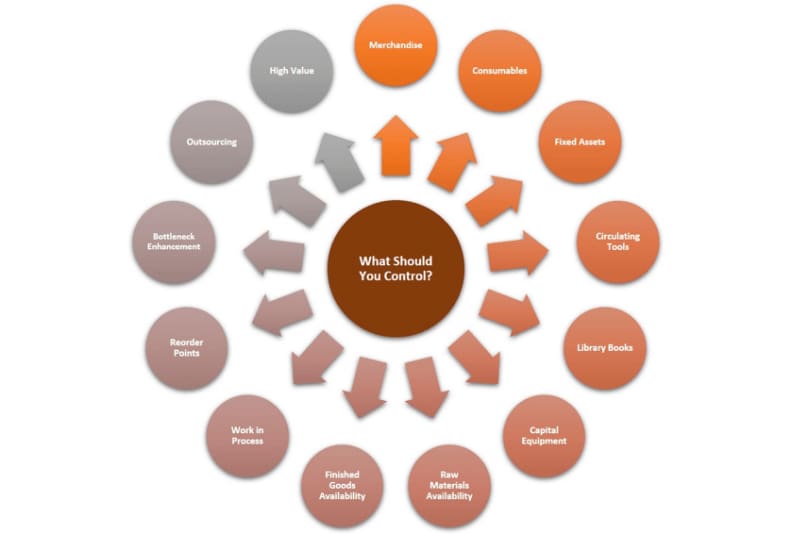 This graphic shows the different aspects of inventory control in a business.
17
STOCK CONTROL
Stock control is the management process that makes sure stock is ordered, delivered and handled in the best professional way. An efficient stock control system will balance the need to meet customer’s/users demand against the cost of holding stock.

STOCK CONTROL CHARTS
One way in which any organization analyses its stock situation is by using stock control charts. A typical stock control graph is shown in figure 1. On this chart there are four (4) lines as explained below:
Stock at 3p of
150
100
50
TV campaign camp
0
1           2         3           4         5           6           7          8       9
Weeks
Weekly sales of lion bars at one newsagent
18
MAXIMUM
700


600


500


400


300


200

100

0
Re-order
Minimum
1              2           3           4         5           6           7
Time months
Stock level:	This line shows how stock levels have changed over time period. As 			the stock is used up, the level of stock gradually falls from left to right.

Maximum level:	This shows the most that the organization is able to hold in stock

Re-order level:	This triggered quantity that is when stock fall to this level a new order 		                   will be sent into the supplier

Minimum level	This is the level below which stock should be allowed to prevent total 		                   out of stock

Buffer stock	This serve as an insurance against unexpected
19
TYPES OF STOCK 
Organizations generally especially manufacturing company hold three (3) types of stock
Raw materials and components
Work in progress (WIP)
Finished goods.

OBJECTIVES OF MODERN STORE KEEPING
An efficient stores management has normally the following main objectives:
To prevent over stocking and under stocking of the material and supplies
To ensure safe handling of materials and prevent their possible damage
To protect materials from pilferage, theft, fire and other accidents or risk
To ensure proper and continuous control over the materials and supplies
To ensure most effective utilization of available storage space.
To optimize the efficiency of the personnel engaged in the store
To make available a balanced flow of raw materials, components, tools, equipment, and other commodities necessary to meet operational requirements.
To level out irregularities in purchasing.
To offset delays in transportation.
To provide maintenance materials, spare parts, and general stores as required.
To add flexibility to production schedule.
Permit quantity, purchases which bring lower prices.
To ensure right time delivery to customers.
20
Reduces inventory levels
Reduces conflict between departments
Reduces overall material costs
Reduces handling and transportation costs
Ensures availability of right materials and components
Improves liaison with suppliers
Increases inventory turnover
Improves liaison with the output end of the business with a resulting improvement in customer-service levels.
To avoid the inefficiencies and diminished service result that can stern from a deficient and outdated materials, supplies, works and services in an organization.

In short, store rooms control stocks by ensuring the right amount of material is available at right time. They relieve the manufacturing departments of this control responsibility, the techniques of stock control being quite different from manufacturing techniques.
21
MORE EXPLANATION ON TYPES OF STORES
Stores are of the following categories:

Raw Material - as required from outside though this may be the finished product of another manufacturer, e.g., cement, castings aluminum tubes etc.
Materials in Process - which have been changed or part assembled and now are in process.
Finished Products - after passing final inspection.
Supplies - used in production process but which does not become part of the product, e.g., grinding Wheels, oils, paper forms etc.
Equipment - hand tools, gauges, machine parts which could be classed as expendable e.g., chucks, Jigs, gears etc.
Chemicals - carbide, sulphuric acid, nitric acid.
Scrap- turning/boring scrap, offcuts etc.
Empties and Packages etc. - empty drums, wooden package
Inflammable - petrol, kerosene oil etc.
22
FUNCTIONS OF STORES
A professionally managed store has a process and a space within, to receive the incoming materials (Receiving Bay), keep them for as long as they are not required for use (Custody), and then to move them out of stores for use (Issue).
Following are the main functions of stores:

(a) Identification. Identification is the process of systematically defining and describing all items or stores.
Specifically includes the preparation of a store, Code or Vocabulary, the adoption of materials and the introduction of a degree of standardization. In certain circumstances, part of this work may be done by design, planning of standards, departments, and the purchasing department also has an interest.

(b) Receipt. Receipt is the process of accepting from all sources, all materials and parts which are used in the organization, including supplies for manufacturing or operating processes, plant maintenance, offices, capital installations and finished products.

(c) Inspection. Inspection means the examination of incoming consignments for quality. Meanwhile, there is a separate inspection department which undertakes this work and the duty of the store function to ensure that the right quality lay down is carried out by the inspection before items are accepted into stock and taken on charge.

(d) Issue and Dispatch. This is the process of receiving demands, selecting the items required and handing them over to users. It also includes, where ever necessary, the packing of issues and the loading of vehicles with goods for delivery.
23
(e) Stock Records. These are the documents which record from day to day, full particulars of individual receipts, issues and balances of stock.
(f) Stores Accounting. Store accounting is the process of recording details of stock movements and balances in value. 
(g) Stock Control. Stock control is the operation of continuously arranging receipts and issues in Such a way to ensure that stock balances in quantity and/or value are adequate to support the current rate of consumption at all times, with due regard to economy.

BEST PRACTICES FOR EFFECTIVE STORES MANAGEMENT
First of all we need to discuss the basic aspect of this heading. The purpose of best practices for store function is to assists in the operation management of goods, supplies, works and services and the primary objective is to provide right service to the operating functions economically and efficiently through liaising with other functional areas. 

1. Efficient Layout Design
Organizing the storage space in a logical, accessible manner helps reduce the time spent locating items and minimizes handling errors. Ensure that frequently used items are easily accessible.


2. Proper Labeling and Categorization
Using barcodes, RFID tags, or other tracking systems helps label and categorize inventory for easy identification and retrieval and maintain accurate records.
24
3. Implement a Good Inventory Management System
Utilize software to monitor stock levels, automate reordering processes and generate real-time reports. This helps in reducing human error and improving inventory accuracy.

4. Regular Stock Reviews and Audits
Conduct regular physical stock checks to ensure that stock levels match recorded data. Regular audits help identify discrepancies and prevent theft or loss.

5. FIFO (First In, First Out) Method
The FIFO system ensures that older stock is used first, reducing the chances of goods becoming obsolete or expired, and particularly in industries dealing with perishable products.

6. Safety and Compliance
Ensure the store follows health and safety regulations to prevent accidents, maintain product quality, and comply with legal standards.
 
7. Staff Training
Providing continuous training for store personnel ensures they are up to date with the latest procedures, technologies, and safety standards, which enhances overall efficiency.
25
Why You Need a Modern Inventory Management System
Inventory is a big expense that must be carefully managed. It directly affects your organization or customers — so knowing how much you have on hand at all times is essential. Since inventory levels change constantly, tracking them manually isn’t practical. Therefore, the strategic role of modern stores management and inventory/ stock control systems incorporate new technology to efficiently monitor inventory and manage the supply chain.
Increase Sales: When you have optimal inventory levels, you won’t lose out on missed sales. A modern inventory management system tracks inventory in real time.
 
Scalability: With a modern inventory management system, you no longer rely on manual counts. It helps you keep up with change as your business grows. It keeps track of your stock in all locations and seamlessly integrates with other systems to scale operations.

Reduce Errors: It’s easy for people to miscalculate with manual inventory counts. That can result in too much or too little stock. When processes are automated, there’s less chance for human error. 

Faster Deliveries: Having optimal inventory on hand allows you to fulfill orders on time. No more missing deliveries due to out-of-stock items.
26
Improved Productivity: With a modern system it's easy to locate items. You can organize your products based on demand for a more streamlined warehouse. 

Greater Visibility: Access to real-time inventory levels allows you to spot problems. At a glance you can see your safety stock, re-order points, cycle counts, and demand planning. You can also determine what’s on order and the due date of every production order.
 
Reduce Costs: Having too much inventory obliges you to shoulder the cost for items that are not used. Having too little inventory causes you to delay or even cancel customer orders. Either scenario costs your business money. 

A modern inventory management system uses AI and machine learning technologies. It makes predictive analysis and demand forecasting more accurate. With this knowledge, you can get better pricing, since you’ll know how much and how often to order.
27
CONCLUSION
The strategic role of modern stores management is very critical because it is an integral part of any organization's operations management, directly impacting productivity, cost control, and customer satisfaction. By adopting best strategic role of modern practices such as efficient layout design, regular stock audits, and leveraging technology, businesses whether public or private can ensure that their store management systems are effective and contribute to long-term success. Enrolling in the Essentials of Supply Chain, Logistics, stores and Warehouse Management will help you get the expertise needed to tackle modern logistical challenges and excel in the dynamic logistics and supply chain industry.

The effective strategic role of modern stores management and inventory control is not just about storing goods; it’s about ensuring the right materials are available at the right time, maintaining right quality, and optimizing costs. Focusing on these areas will enhance efficiency and business performance for any organization looking to improve its stores management in terms of environmental, social, economic and other elements of sustainability practice.
28